POGOJI RASTI
Pospeševanje in zaviranje rasti biokultur/mikroorganizmov
Hranilne snovi
Vrste hranilnih snovi
Količina hranilnih snovi
Hranilne snovi so: 
Viri biogenih elementov: ogljikovi hidrati, maščobe in beljakovine
Viri rastnih faktorjev:        soli (nitritne, nitratne, amonijeve; fosfati; sulfati),  esencialne AK in MK
Osmotski pritisk
                            Dehidracija
Kako pridejo hranilne snovi v celico ?
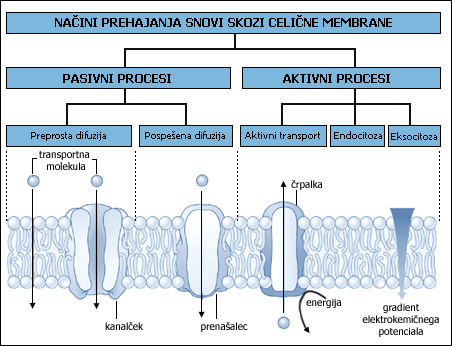 Kaj povzroči sprememba osmotskega pritiska ?
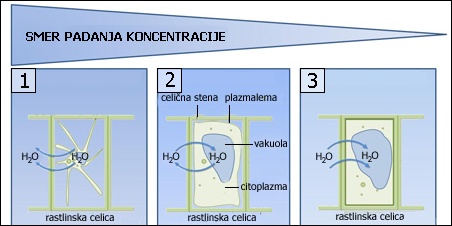 Vodna aktivnost   aw
Največja vodna aktivnost  =  1
Prosta voda  (kemijsko ni vezana)
MO lahko uporabljajo samo prosto vodo
Potrebe organizmov po vodi (3 – 30%)

Zmanjšanje vodne aktivnosti – zmrzovanje, odparevanje vode, dodajanje topljenca
Potrebna vodna aktivnost
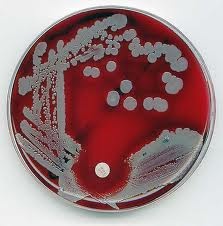 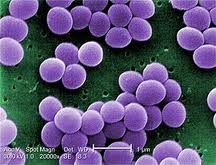 Velika





Majhna
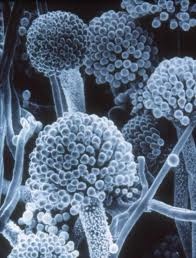 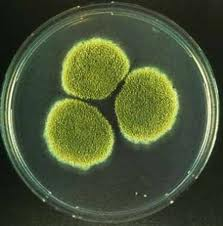 Kislost okolja  pH
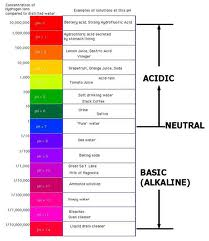 Minimalna, optimalna, maksimalna kislost okolja
Vzrok smrti celic pri 
pH okolja < minimalen pH
pH okolja >maksimalen pH
pH = - log (c(H₃O⁺))
Prisotnost kisika v okolju
1- striktni/obligatni aerobi
2- striktni/obligatni anaerobi
3- aerotolerantni
4 – mikroaerofili
5-
Delitev organizmov glede na potrebe po kisiku:
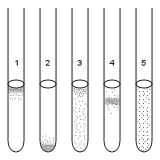 Temperatura
Minimalna, optimalna, maksimalna T
Psihrofilni, mezofilni, termofilni MO
Vzrok smrti pri :
T okolja < minimalne T
T okolja > maksimalne T
Biološki dejavniki
Simbioza
Antibioza : 
hitro razmnoževanje, izločanje snovi v gojišče (antibiotiki in drugi metabolni produkti)
Svetloba in druga sevanja
Ionizirajoča sevanja
Neionizirajoča sevanja
Poškodbe celic in delov celic
Popravljalni mehanizmi
Redox potencial
Oksidanti – oksidacija snovi v celici
Reducenti – redukcija snovi v celici
Poškodbe celice